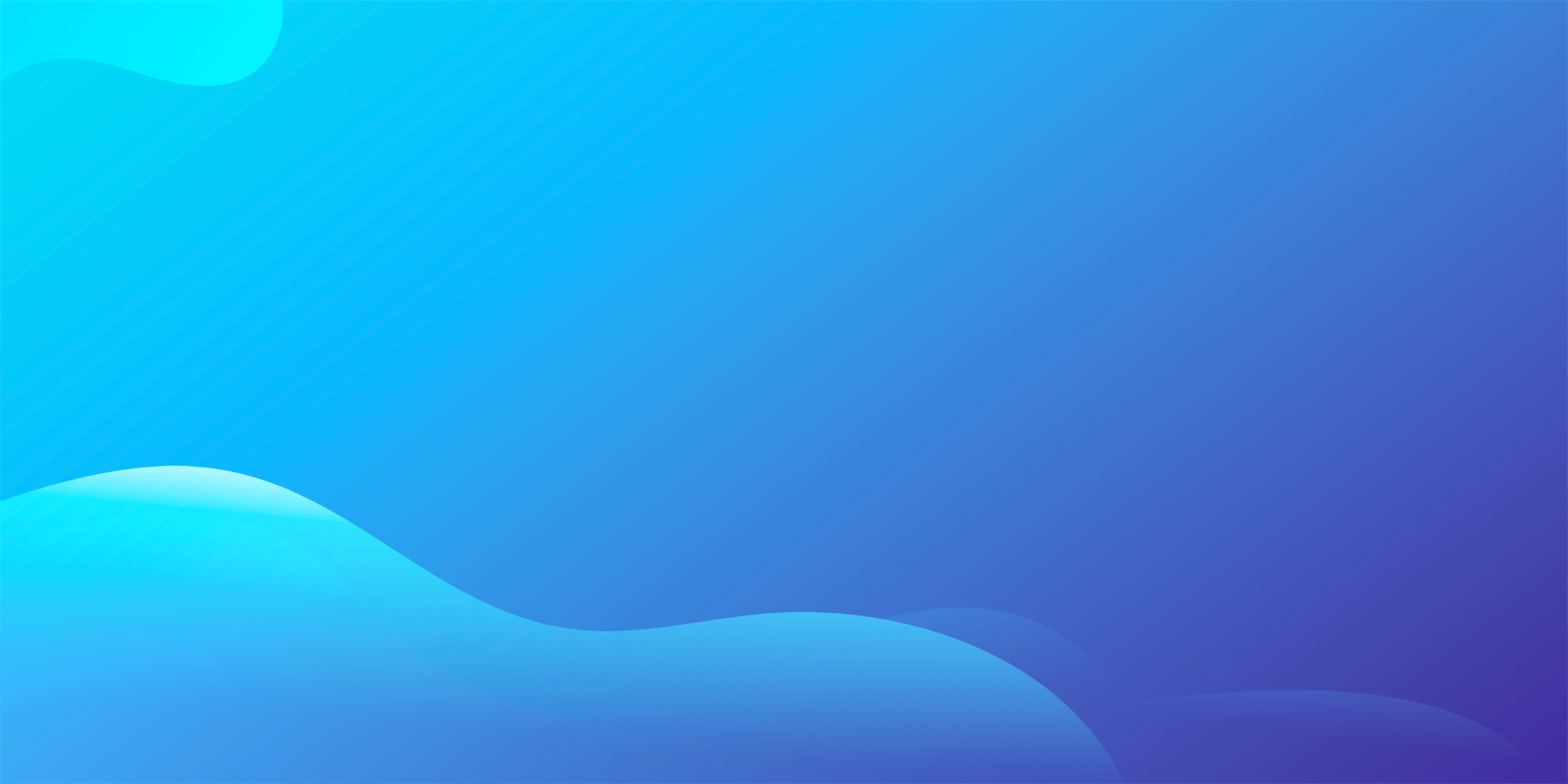 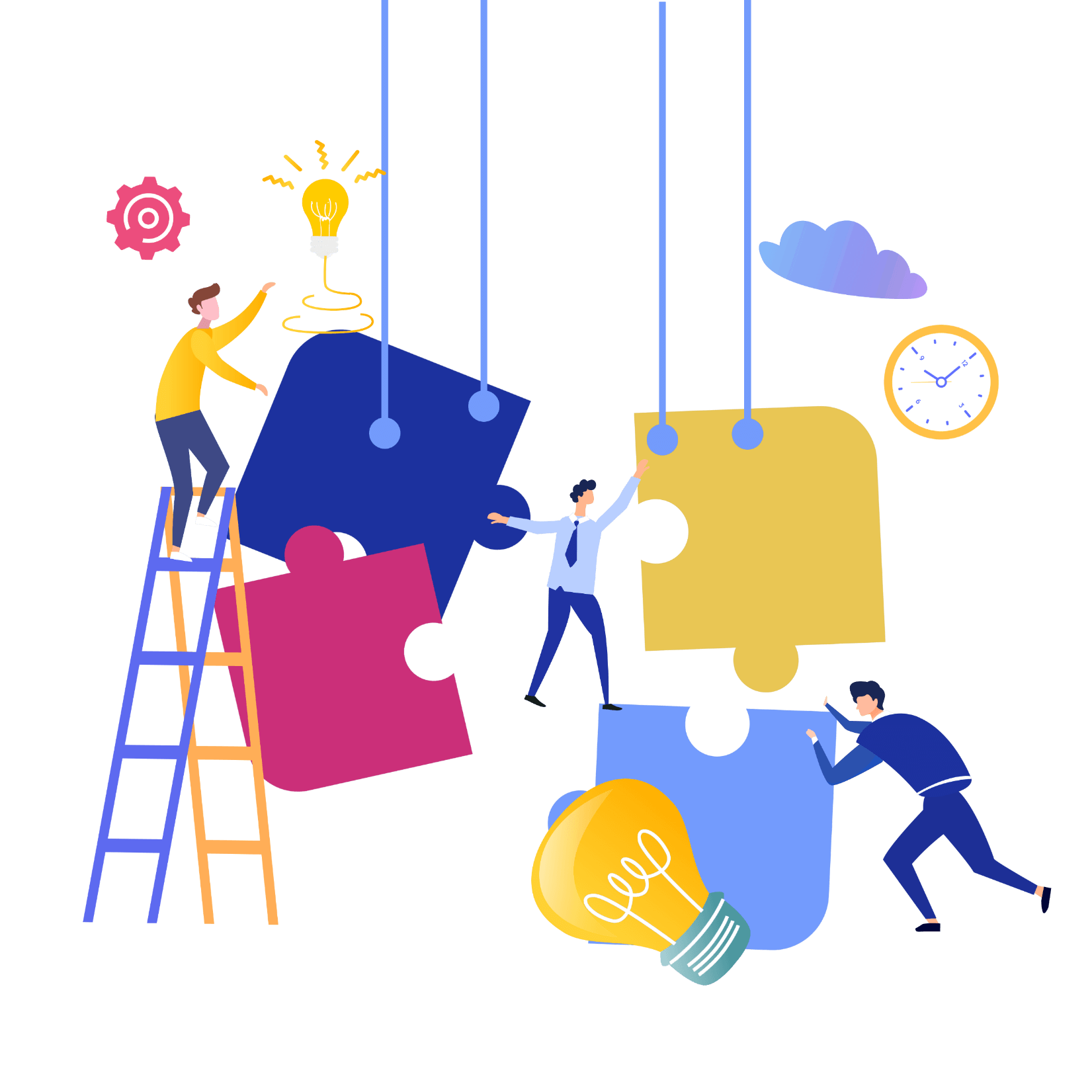 数据分析/自我认知/企业管理培训/专业能力/商务项目
SWOT分析培训
S
W
O
专业能力分析知识培训
演讲人：优页PPT
T
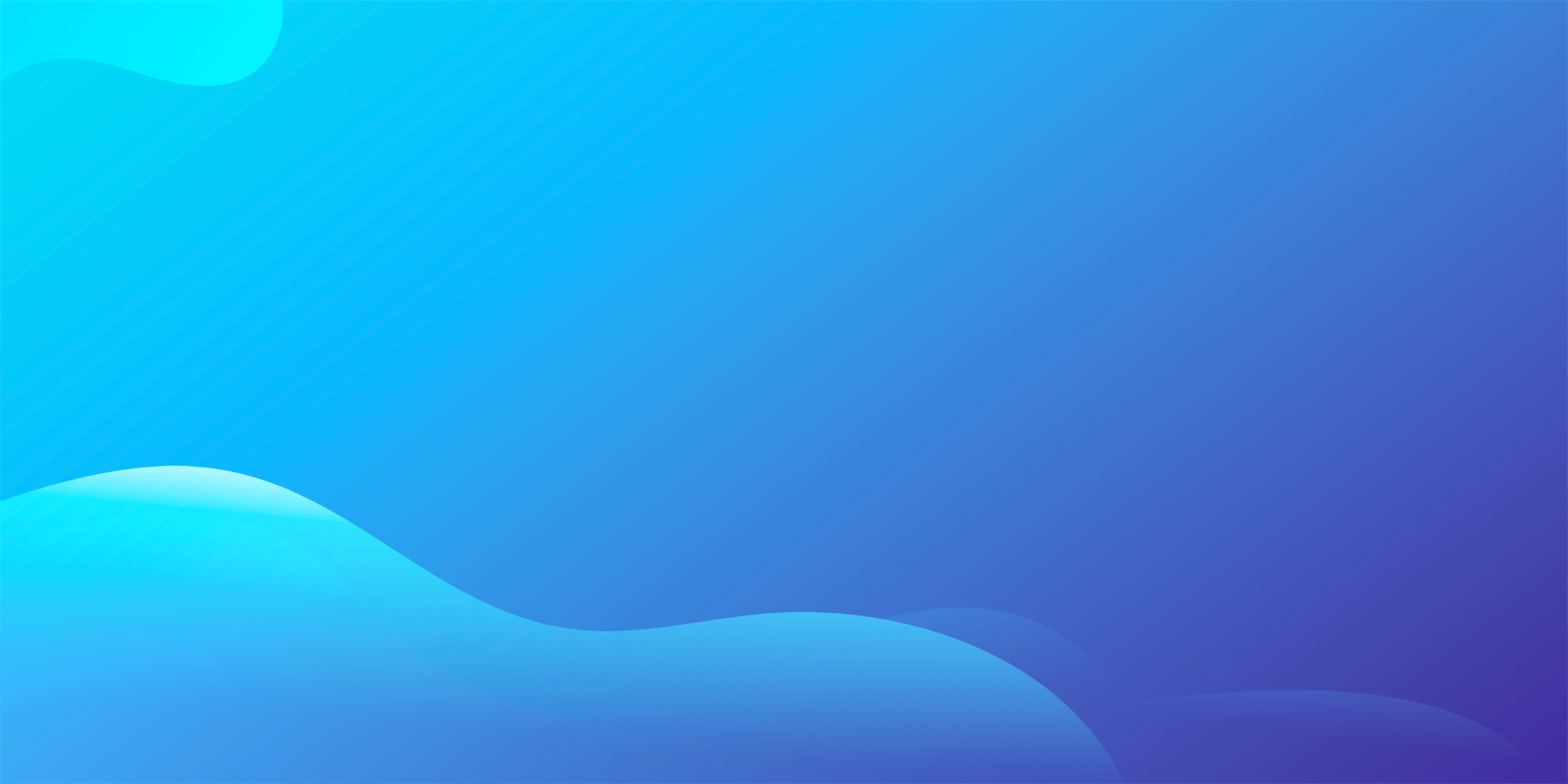 目录
01
02
04
03
什么是SWOT分析
SWOT分析模型
SWOT分析法的规则
SWOT分析步骤
01
什么是SWOT分析
SWOT分析法是用来确定企业自身的竞争优势、竞争劣势、机会和威胁，从而将公司的战略与公司内部资源、外部环境有机地结合起来的一种科学的分析方法。
制定者
美国旧金山大学的管理学教授韦里克。
制定时间
20世纪80年代初期
适用场合
从企业内部和外部收集资讯，分析市场环境，竞争对手，制定企业战略。
威胁
THREATS
与研究对象密切相关的各种主要内部优势、劣势和外部的机会和威胁等，通过调查列举出来
T
（外部因素）
优势
STRENGTHS
与研究对象密切相关的各种主要内部优势、劣势和外部的机会和威胁等，通过调查列举出来
S
O
（内部因素）
机会
OPPORTUNITIES
与研究对象密切相关的各种主要内部优势、劣势和外部的机会和威胁等，通过调查列举出来
劣势
WEAKNESSES
与研究对象密切相关的各种主要内部优势、劣势和外部的机会和威胁等，通过调查列举出来
W
02
SWOT
分析模型
SWOT整体分析
战略
目标
SW
OT
机会与威胁分析
优势与劣势分析
从整体上看，SWOT可以分为两部分：第一部分为SW，主要用来分析内部条件；第二部分为OT，主要用来分析外部条件。利用这种方法可以从中找出对自己有利的、值得发扬的因素，以及对自己不利的、要避开的东西，发现存在的问题，找出解决办法，并明确以后的发展方向。
整体分析
S—优势分析
输入标题
输入标题
点击输入标题文本
点击输入简要文字解说，解说文字尽量概括精炼，不用多余的文字修饰，简洁精准的 解说所提炼的核心概念。点击输入简要文字解说，解说文字尽量概括精炼，不用多余的文字修饰，简洁精准的 解说所提炼的核心概念。
W—劣势分析
80%
50%
45%
90%
第二季度
在此输入详细文字介绍，
和详细信息。
第三季度
在此输入详细文字介绍，
和详细信息。
第一季度
在此输入详细文字介绍，
和详细信息。
第四季度
在此输入详细文字介绍，
和详细信息。
在此录入上述图表的综合描述说明，在此录入上述图表的上述图表的综合描述说明入。在此录入上述图表的综合描述说明，在此录入上述图表的上述图表的综合描述说明入。在此录入上述图表的综合描述说明，在此录入上述图表的上述图表的综合描述说明入。
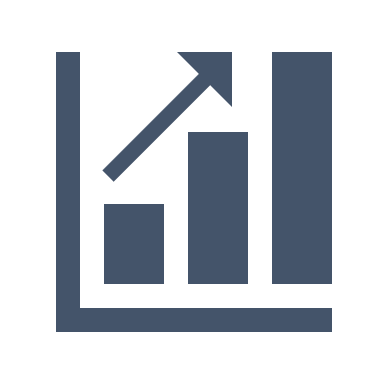 O—机会分析
80
50
20
输入标题
点击输入标题
点击输入标题
您的内容打在这里，或者通过复制您的文本后，在此框中选择粘贴，并选择只保留文字。您的内容打在这里，或者通过复制您的文本后。
您的内容打在这里，或者通过复制您的文本后，在此框中选择粘贴，并选择只保留文字。您的内容打在这里，或者通过复制您的文本后。
T—威胁分析
点击输入标题
您的内容打在这里，或者通过复制您的文本后，在此框中选择粘贴，并选择只保留文字。您的内容打在这里，或者通过复制您的文本后您的内容打在这里。
添加标题
请在此处添加文字信息，表达图的含义。
添加标题
添加标题
请在此处添加文字信息，表达图的含义。
请在此处添加文字信息，表达图的含义。
添加标题
请在此处添加文字信息，表达图的含义。
03
SWOT
分析法的规则
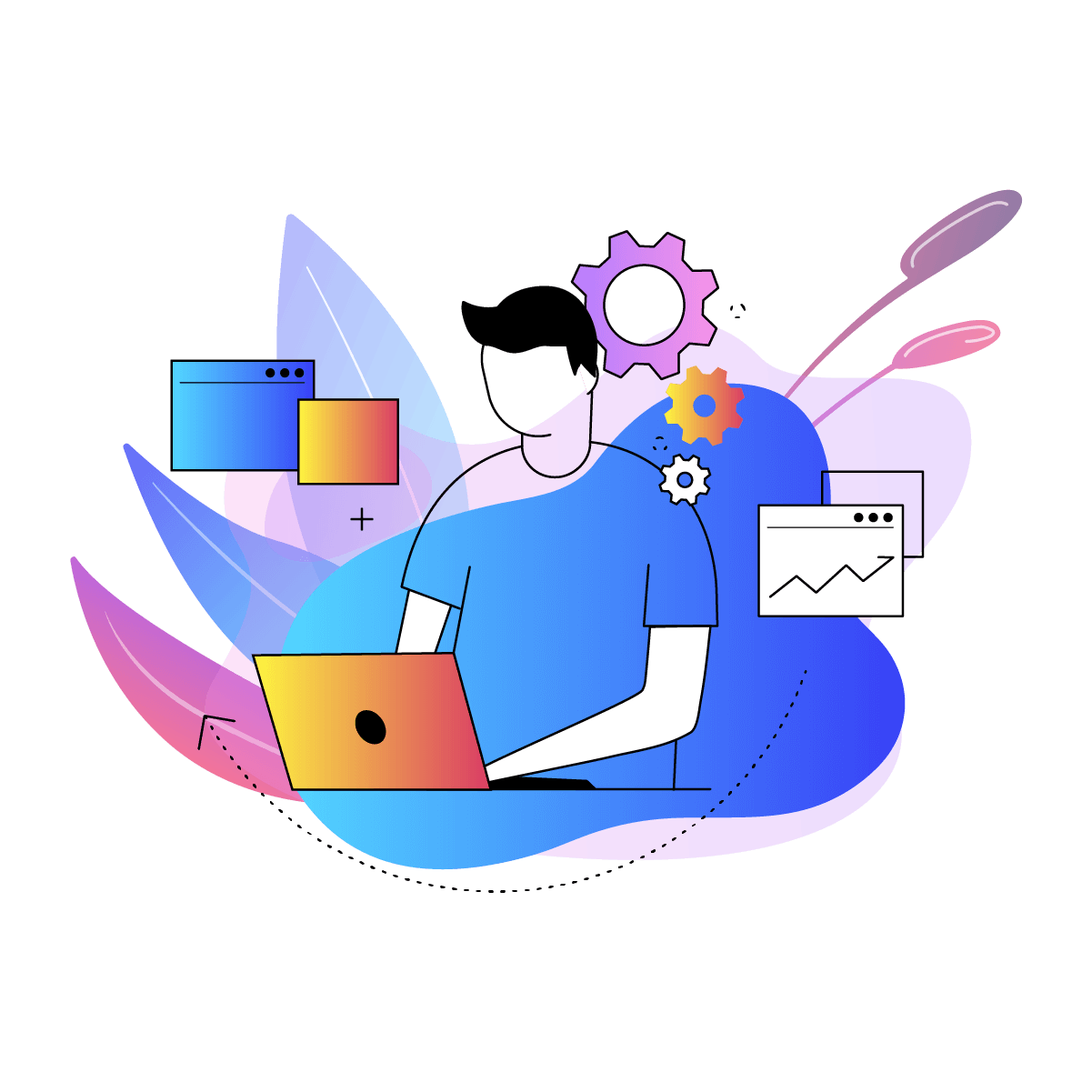 进行SWOT分析的时候必须区分公司的现状与前景。
进行SWOT分析的时候必须对公司的优势与劣势有客观的认识。
进行SWOT分析的时候必须与竞争对手进行比较，比如优于或是劣于你的竞争对手。
进行SWOT分析的时候必须考虑全面。
保持SWOT分析法的简洁化，避免复杂化与过度分析。
SWOT分析法因人而异。
04
SWOT
分析步骤
SWOT分析步骤
环境因素分析
01
包括外部环境分析和内部环境分析两部分。
构造SWOT矩阵
SWOT分析步骤
02
将调查的出的各种因素填入矩阵图、按轻重缓急或影响程度等排序方式，构造SWOT矩阵
制定战略计划
03
包括战略（方针、目标）、战术（路线图）和战法（步骤）3部分。
内部环境分析
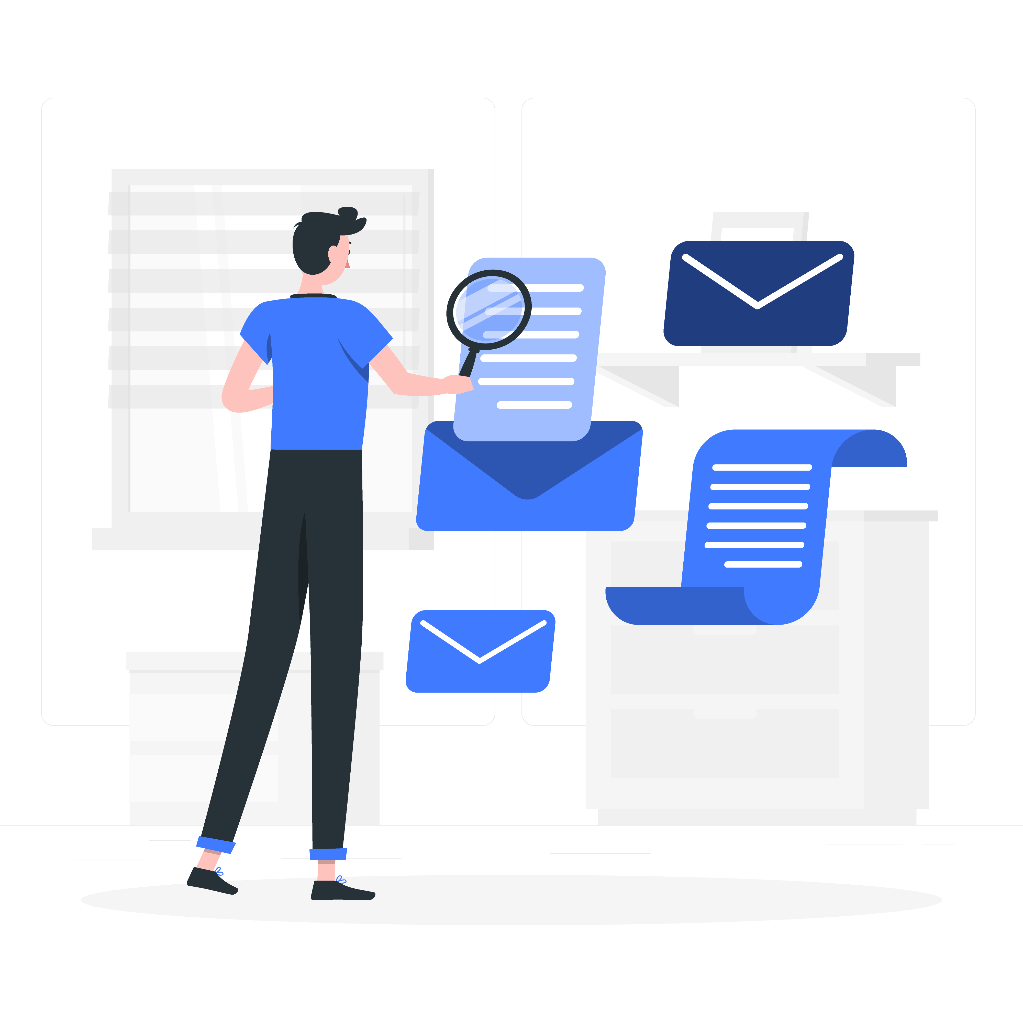 S
竞争优势 STRENGTHS
竞争优势是指一个企业超越其竞争对手的能力,或者指公司所 特有的能提高公司竞争力的东西。
竞争劣势 WEAKNESSES
W
竞争劣势是指一个企业与其竞争对手相比，做的不好或没有
做到的东西，从而使自己与竞争对手相比处于劣势。
SW分析领域
品 质
成本（价格）
C
Q
产品质量的安全性、稳定性、可靠性、美观性、适用性、耐久性、经济性等。
同样等级产品的生产成本、销售成本、服务成本等和销售价格（产品赢利能力）。
SW
产量/效率/交付能力
DL
DD
产品研发/生产技术
生产总量、生产能力（CT），综合效率、人均产量、人均附加值、交付按量准时。
新产品设计开发能力，开发周期，专利技术，专有技术，技术创新能力等。
S
M
人才/设备/物料/方法/测量
销售/服务
『人才』：经验丰富的优秀管理人才；『设备』：先进高效率的生产线；『物料』：优秀的供应商团队；『方法』：先进的管理方法；『测量』：先进的测量仪器。
『销售』：强大的销售网络，优秀的销售团队，丰富的销售经验和技巧；『服务』：完善的售后服务体系。
外部环境分析
威胁 THREATS
机会  OPPORTUNITIES
机会与威胁分析
竞争劣势是指一个企业与其竞争对手相比，做的不好或没有做到的东西，从而使自己与竞争对手相比处于劣势。
竞争优势是指一个企业超越其竞争对手的能力,或者指公司所 特有的能提高公司竞争力的东西。
PEST分析法
S-社会环境
T-技术
市场需求增长强劲
竞争对手陷入困境
生活方式的变化
教育水平
消费方式/水平
区域特性
P-政策/法律
E-经济
重大技术突破
技术壁垒
新技术的发明和进展
技术传播的速度
代替技术出现
政府稳定性
劳动法
贸易法
税收政策
经济刺激方案
行业性法规等
经济周期
GNP趋势
利率/汇率  货币供给
通货膨胀   失业率
可支配收入
经济环境成本
波特五力分析法
对于企业外部环境分析，波特在SOWT分析的基础之上，提出了分析产业结构的『五力分析』，以求策略分析的细化和深化。
供应商
企业
代替品
潜在竞争者
现有竞争者
客户
现有竞争者
任何企业在制定策略和展开经营活动时，首先必须面对现有竞争者。同行竞争的激烈程度，是由竞争各方的布局结构和所属产业的发展的前景所决定的。一个产业的竞争格局有以下几种：
以下因素决定同业者所面临的竞争态势
市场
占有率
销售
增长率
产品
利润率
完全垄断　　寡头垄断
垄断竞争　　自由竞争
以下因素市场饱和、次序混乱，竞争会更加激烈
同行竞争者分析指标
如果企业之间实力相当
如果企业之间产品差异化程度小
潜在竞争者
进入威胁取决于两个因素：
一个产业，只要有市场前景，有可观利润，一定会招来其它企业的投资，这些企业就是潜在竞争者。这些竞争者的加入必然会导致：
进入障碍的高低
市场障碍—市场竞争条件下的壁垒。
非市场障碍— 政府管制造成的壁垒
   （法定的核准进入条件）
价格
回落
产量
增加
市场秩
序混乱
现有在位企业的报复手段、程度
价格打压　材料垄断
市场垄断　供应链整合等
竞争者的加入会导致的威胁
利润
下降
市场占有
率降低
替代品
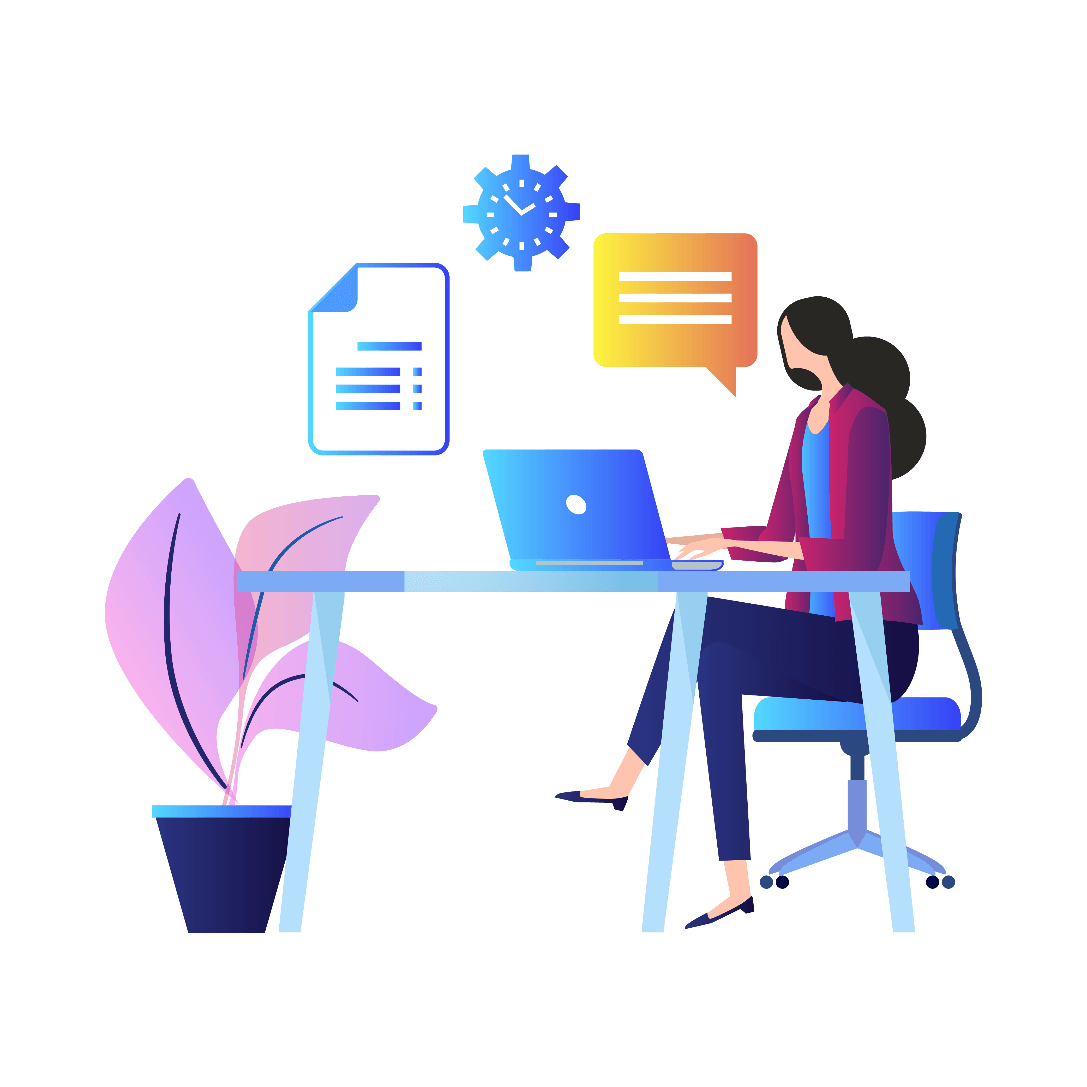 替代品指的是和现有产品具有相同功能的产品，但是替代品能否产生替代的效果，就要看替代产品能否提供比现有产品更大的『性价比』。
所以，替代品的实际功能，是对现有产品造成了价格上的限制，进而影响到整个行业的收益。
如果一但替代品能够提供比现有产品更高的『性价比』，那么对现有产品产生巨大的威胁，有时甚至会造成整个行业的颠覆，因此，现有产品生产企业千万不可以掉以轻心！
客户
选择优质的客户，是非常重要的：
客户产品的市场占有率
客户的产品营利能力
客户向后整合的力量等
客户的议价能力
客户的信誉、拖欠款
在客户采购中的份额比例
供应商
选择优质的供应商，同等也非常重要：
供应商的品质、服务水平
供应商产品的代替性
供应商向前整合的力量等
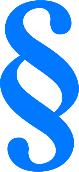 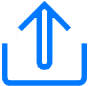 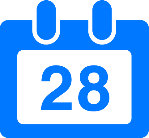 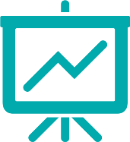 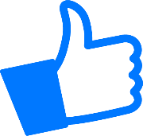 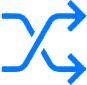 供应商产品的垄断
供应商的付款期限
供应商的价格
制定战略计划
制定计划的基本思路
运用系统分析的综合分析方法，将排列与考虑的各种环境因素相互匹配起来加以组合，得出一系列公司未来发展的可选择对策。
热爱
坚守
突破
利用机会因素
考虑过去
发挥优势因素
识别威胁因素，并规避或化解威胁因素
考虑过去，立足当前，着眼未来
分析劣势因素，并克服劣势因素
威胁和劣势的原因和对策
目的：将威胁降到最低，将劣势减到最小！
对策措施
大
小
S
W
O
T
大
小
主要战略
SWOT分析只是战略发展的第一步，企业需要进一步找到内部要素与外部环境的结合点，有效调整整合内部各要素，以吻合或超越外部环境的变化，获取竞争优势。此矩阵就是将内部要素与外部环境结合分析的工具。通过将强弱势与机会威胁对应进行分割，可得出企业应对环境变化的4个主要战略：
SWOT分析局限性
进行SWOT分析的时候必须考虑全面
进行SWOT分析的时候必须对公司的优势与劣势有客观的认识
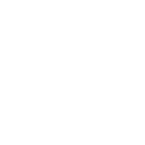 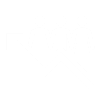 保持SWOT分析法的简洁化，避免复杂化与过度分析
进行SWOT分析的时候必须区分公司的现状与前景
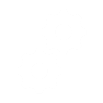 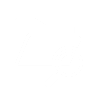 进行SWOT分析的时候必须与竞争对手进行比较
结 束 语
概述：您的内容打在这里，或者通过复制您的文本后，在此框中选择粘贴，并选择只保留文字。在此录入上述图表的综合描述说明，在此录入上述图表的综合描述说明，在此录入上述图表的综合描述说明，在此录入上述图表的综合描述说明。
摘要：您的内容打在这里，或者通过复制您的文本后，在此框中选择粘贴，并选择只保留文字。在此录入上述图表的综合描述说明，在此录入上述图表的综合描述说明，在此录入上述图表的综合描述说明。
您的内容打在这里，或者通过复制您的文本后，在此框中选择粘贴，并选择只保留文字。在此录入上述图表的综合描述说明，在此录入上述图表的综合描述说明，在此录入上述图表的综合描述说明，在此录入上述图表的综合描述说明。
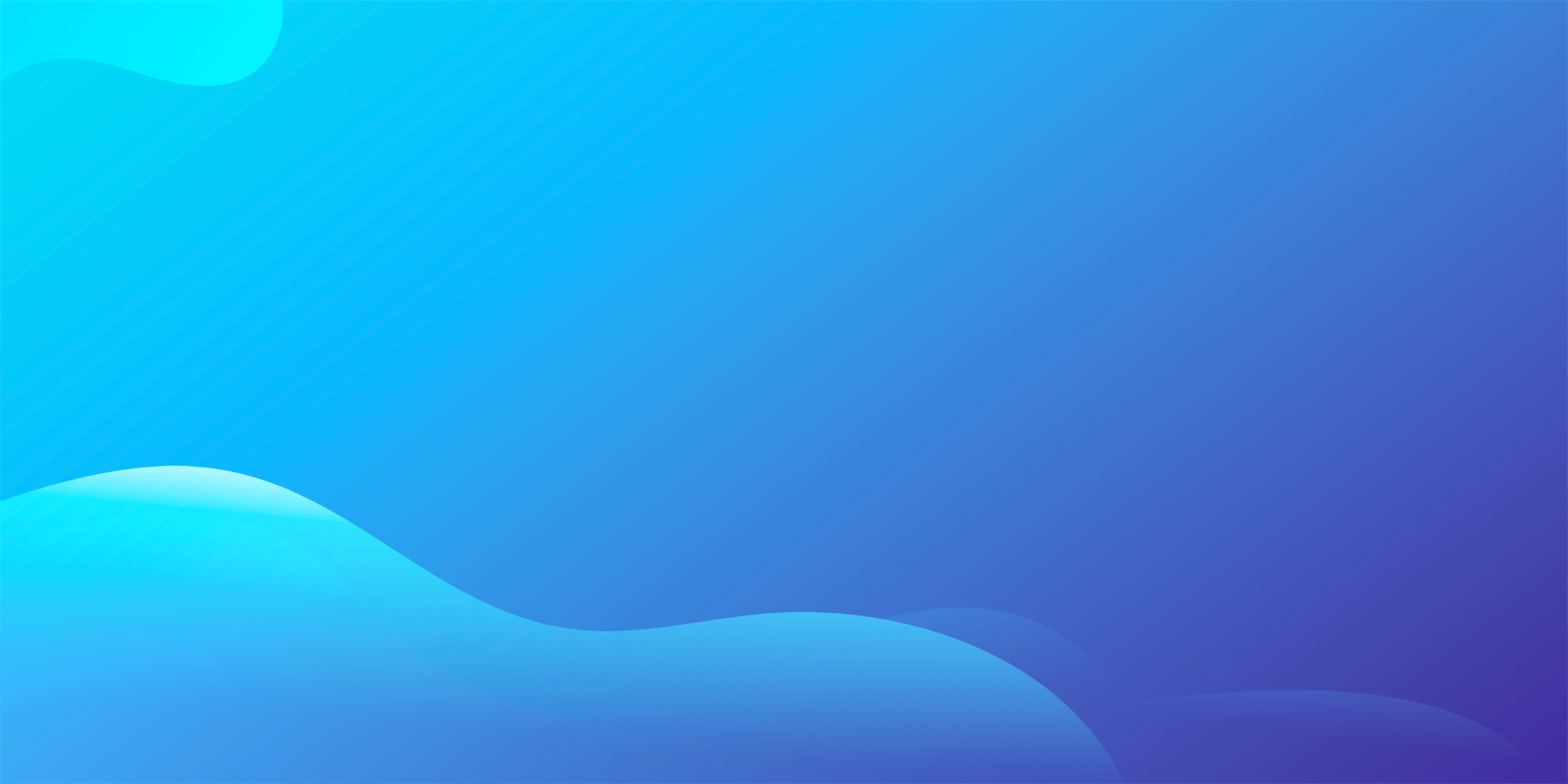 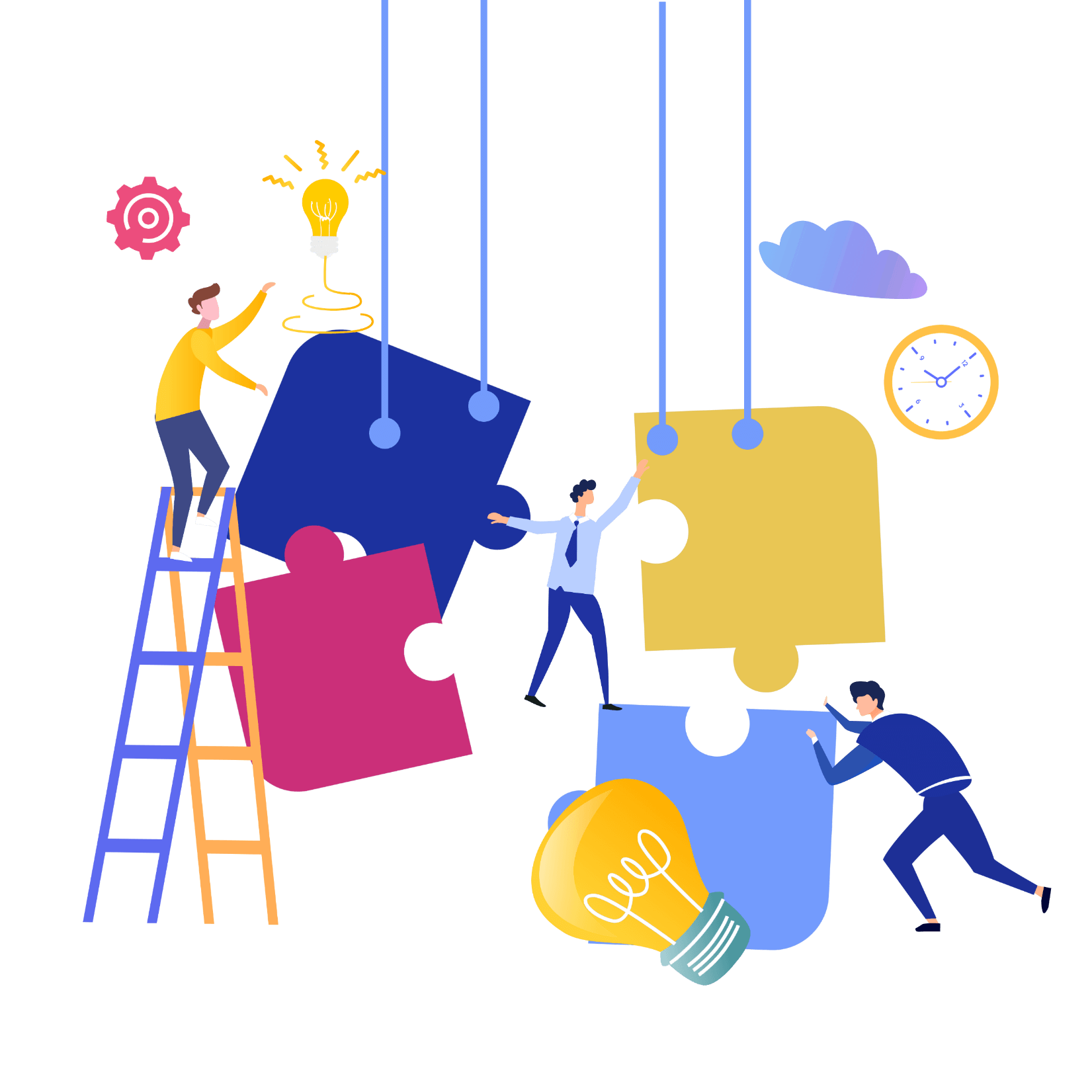 数据分析/自我认知/企业管理培训/专业能力/商务项目
感谢您的观看！
S
W
O
专业能力分析知识培训
演讲人：优页PPT
T